Новый онлайн-марафон 15-19 апреля «Управление дисциплиной в сложном детском коллективе"!
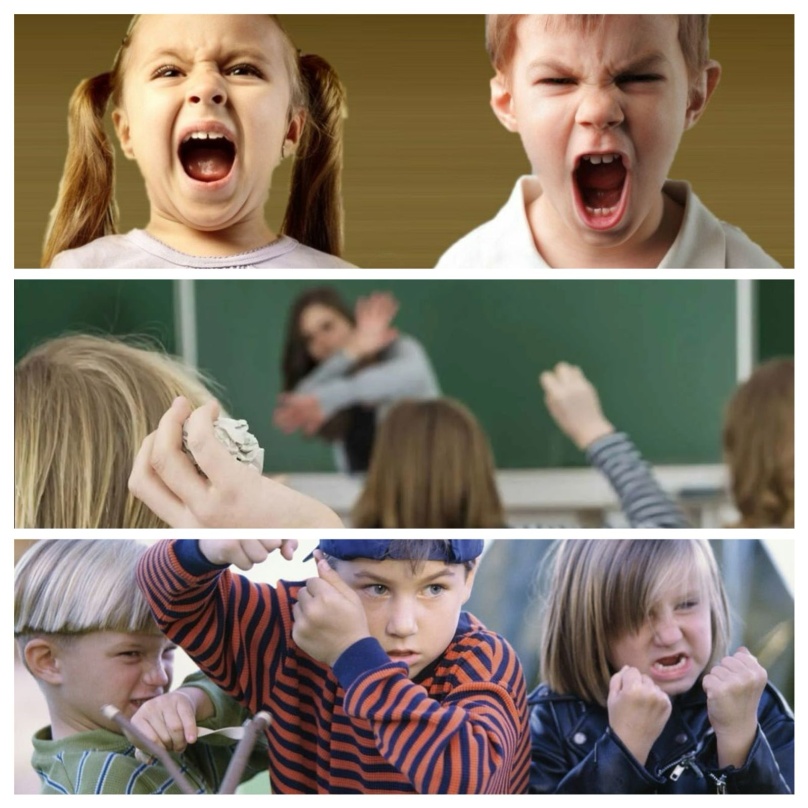 Дисциплина в сложном детском коллективе
Это:- Открытая агрессия
    - Скрытый буллинг- Травля педагога- Постоянные детские слезы
    -Нервозность родителей
На марафоне:
Научим приемам регулирования поведения в сложном детском коллективе
Рассмотрим реальные кейсы из жизни педагогов
Изучим технологии управления коллективом детей на разных этапах его становления
Изучим технологии работы педагога в кризисных ситуациях – буллинг, бойкот, агрессия внутри коллектива и многое другое
Онлайн-марафон «Управление дисциплиной в сложном детском коллективе»
Зарегистрируйтесь прямо сейчас на наш бесплатный марафон 

Регистрация будет закрыта уже через неделю!
Финалисты марафона получат документ о прохождении 36-часового курса: 
«Поведенческий анализ 
и поведенческая коррекция в детском коллективе: создание бесконфликтной позитивной среды»
Курс «Копилка эффективных решений по управлению дисциплиной в сложном детском коллективе»
Диагностические материалы 
Технологии противодействия буллингу и действий в конфликтных ситуациях
Методика организации самоуправления в детских коллективах
Мероприятия для каждого периода развития коллектива 
Стратегии поведения с сложных случаях
Курс «Копилка эффективных решений по управлению дисциплиной в сложном детском коллективе»
Стоимость 2070руб 
Скидка по промокоду «930»
Цена: 930 р.